«От некурения ещё никто не умирал!»Л.Рошаль
Эпиграф
Здоровый образ жизни –
главный государственный вопрос
В.В.Путин
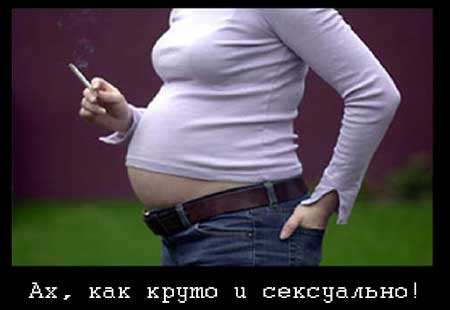 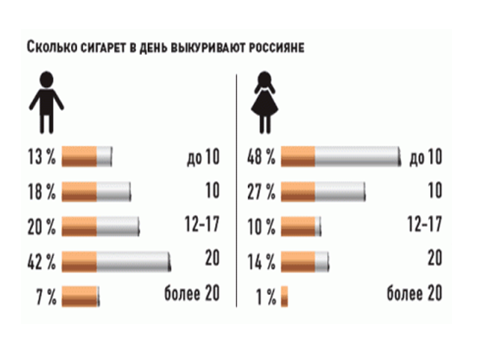 МЫСЛИ  ВЕЛИКИХ  О КУРЕНИИ
«Ничего нет легче, чем бросить курить. Я это проделывал десятки раз». (М.Твен)

 «После того как я бросил курить, у меня не бывает мрачного настроения» (А.Чехов)
«Табак  усыпит ваше горе, но и неизбежно ослабит и энергию».  (О. Бальзак)

«От курения ты тупеешь, оно никак несовместимо  с творческой деятельностью. (В. Гёте)

«Табак ослабляет силу нашей мысли и делает абсолютно неясным её выражение»
(Л.Н. Толстой)

«Побороть дурные привычки легче сегодня, чем завтра» (Конфуций)

 « Первая обязанность того, кто хочет быть здоровым, - очистить воздух вокруг себя» (Р.Ролан)

 « Трудно представить то благотворное изменение, которое произошло бы во всей жизни людской, если бы люди перестали одурманивать и вместе с тем отравлять себя водкой, вином, табаком»   (Л.Н. Толстой)
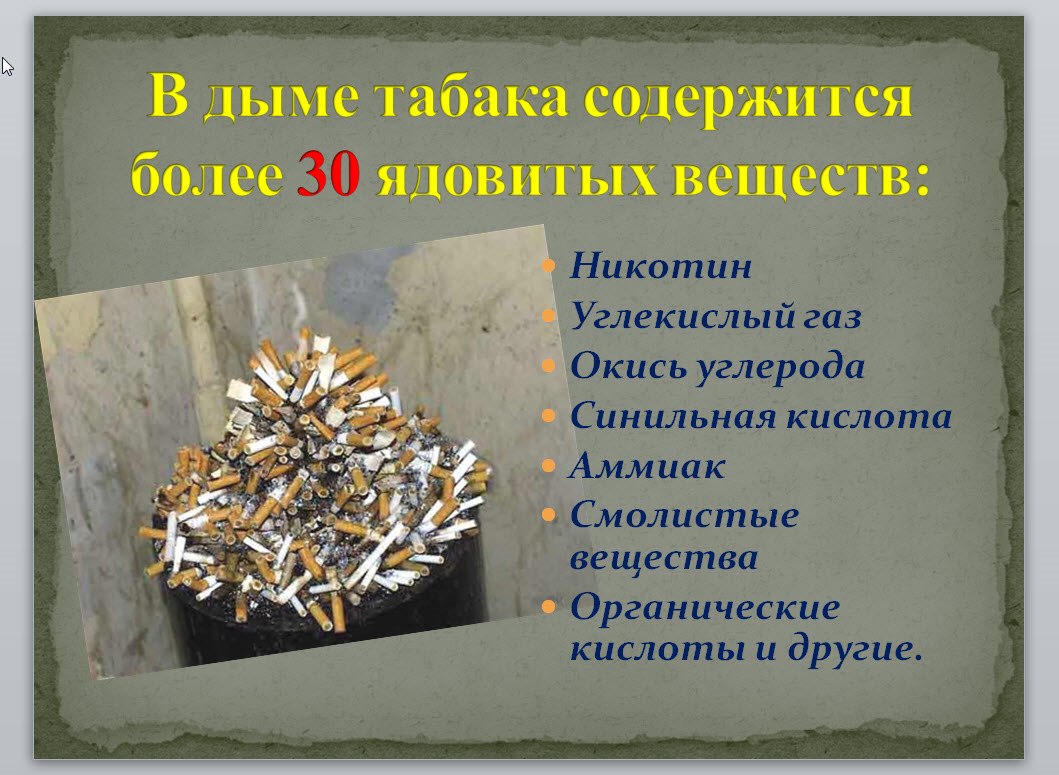 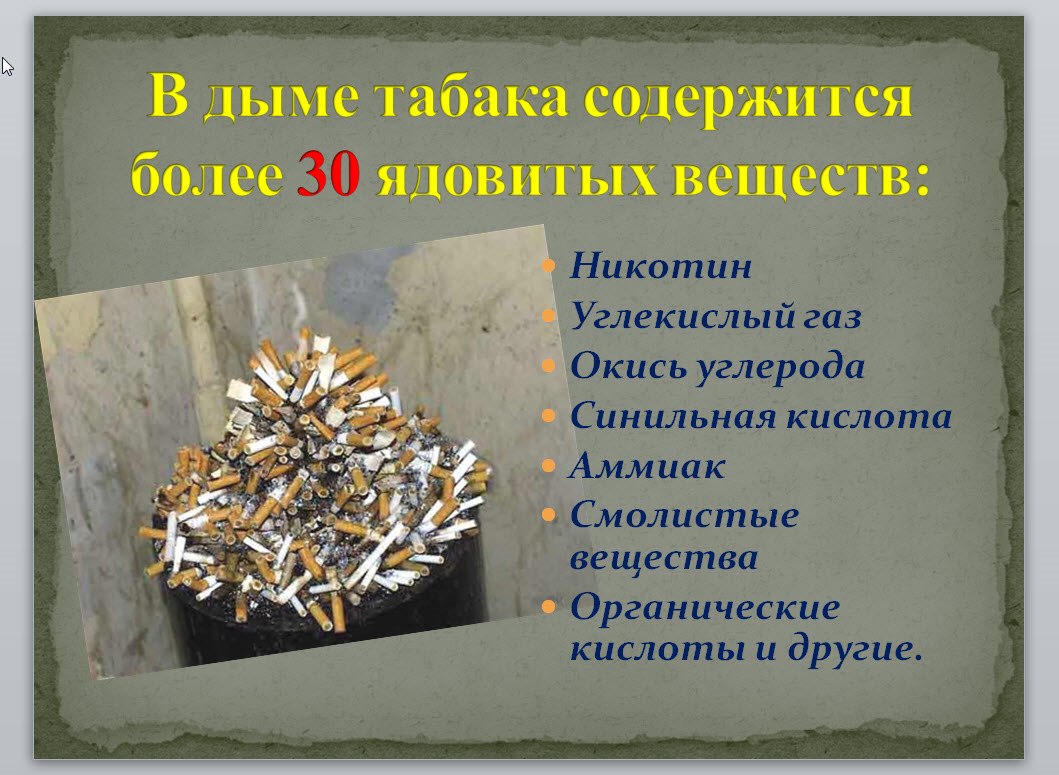 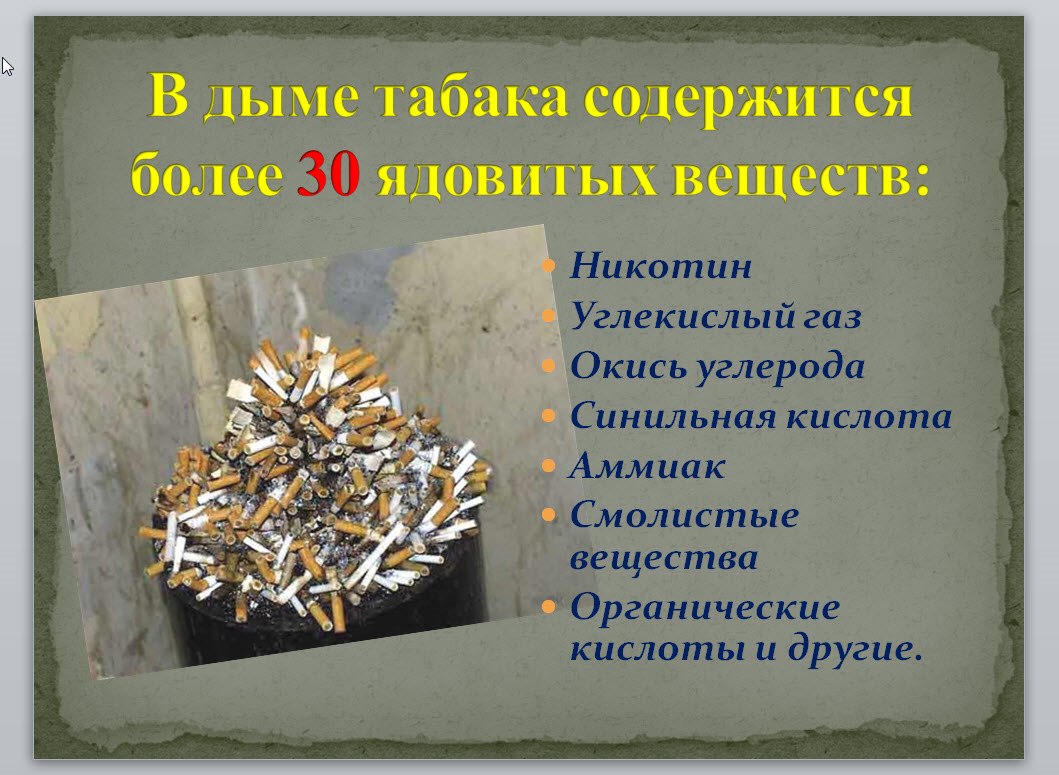 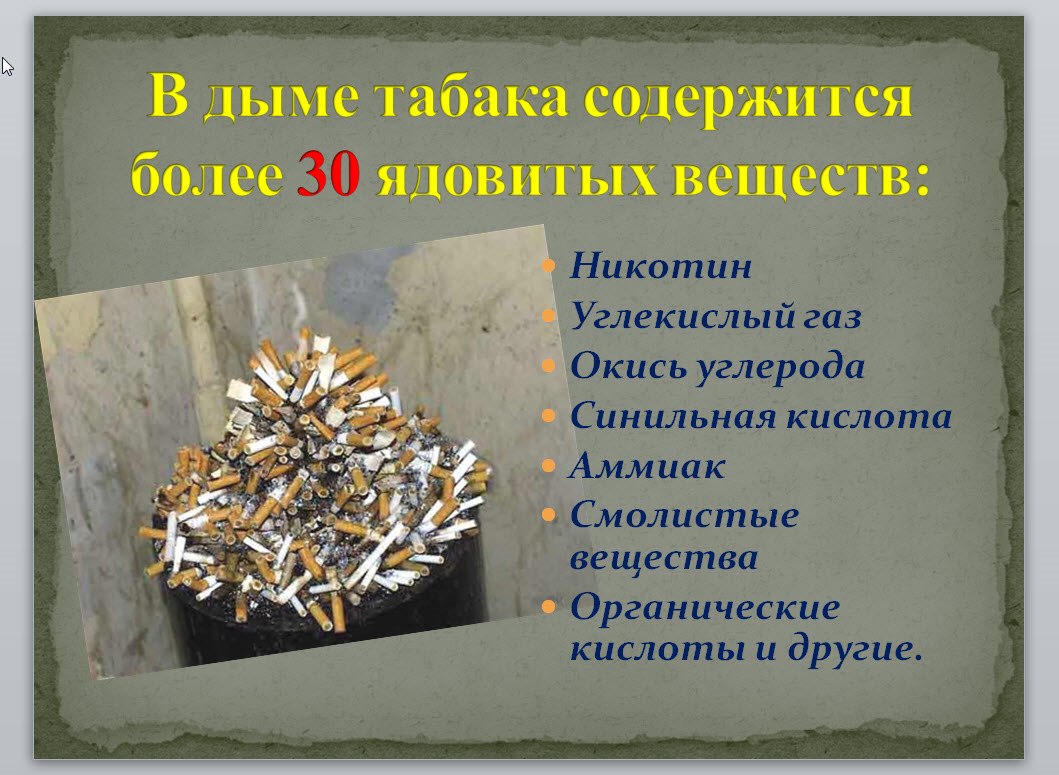 Почему подростки начинают курить
любопытство;
подражание, стремление казаться взрослым
влияние курящих родителей  (в некурящих семьях пробуют курить менее ¼ детей в возрасте до 17 лет, а в курящих – не более половины детей)
стремление не отставать от своих сверстников, соответствовать моде (что заставляет каждого 6-го мальчика впервые закурить).
Последствия курения
Кратковременные
   -  усиливающийся кашель
   -  першение в горле
   -  головокружение,
   - тошнота,
   - рвота
   - головная боль
   - неприятный запах
Последствия курения
Долговременные
   -  рак
   -  язва
   -  заболевание периферических кровеносных сосудов – в результате может привести к гангрене
   - бронхит
   - коронарная болезнь сердца
   -  снижение способности к деторождению
  - ухудшение работы головного мозга, памяти
  - плохой сон, раздражительность
Законопроекты, охраняющие права некурящих
С 2014 года предлагается ввести  запрет на курение табака на рабочих местах в помещении, на пассажирском транспорте, а также у входов в вокзалы и аэропорты в радиусе 10 метров.
С 2015 года курить запретят в гостиницах, кафе и ночных клубах
За курение в неположенном месте будут штрафовать. Штраф должен составлять  примерно полторы тысячи рублей.